書香傳香
宜蘭佛大一日遊
幸福的佛光大學一日遊
早點名囉~第1組
第2組
第3組
第4組
可愛的孩子們努力發言中~其實是想試試會議室的麥克風
真期待!開始參觀囉
哇~趕快拍照喔!好漂亮的大學!          到底是學校還是飯店呢 !?
還在努力拍照留下美好記憶喔
真的拍不玩喔
哇~好棒的佛大圖書館
親切的老師幫我們導覽喔
第1組感受一下大學生在圖書館的討論室討論作業的feel喔
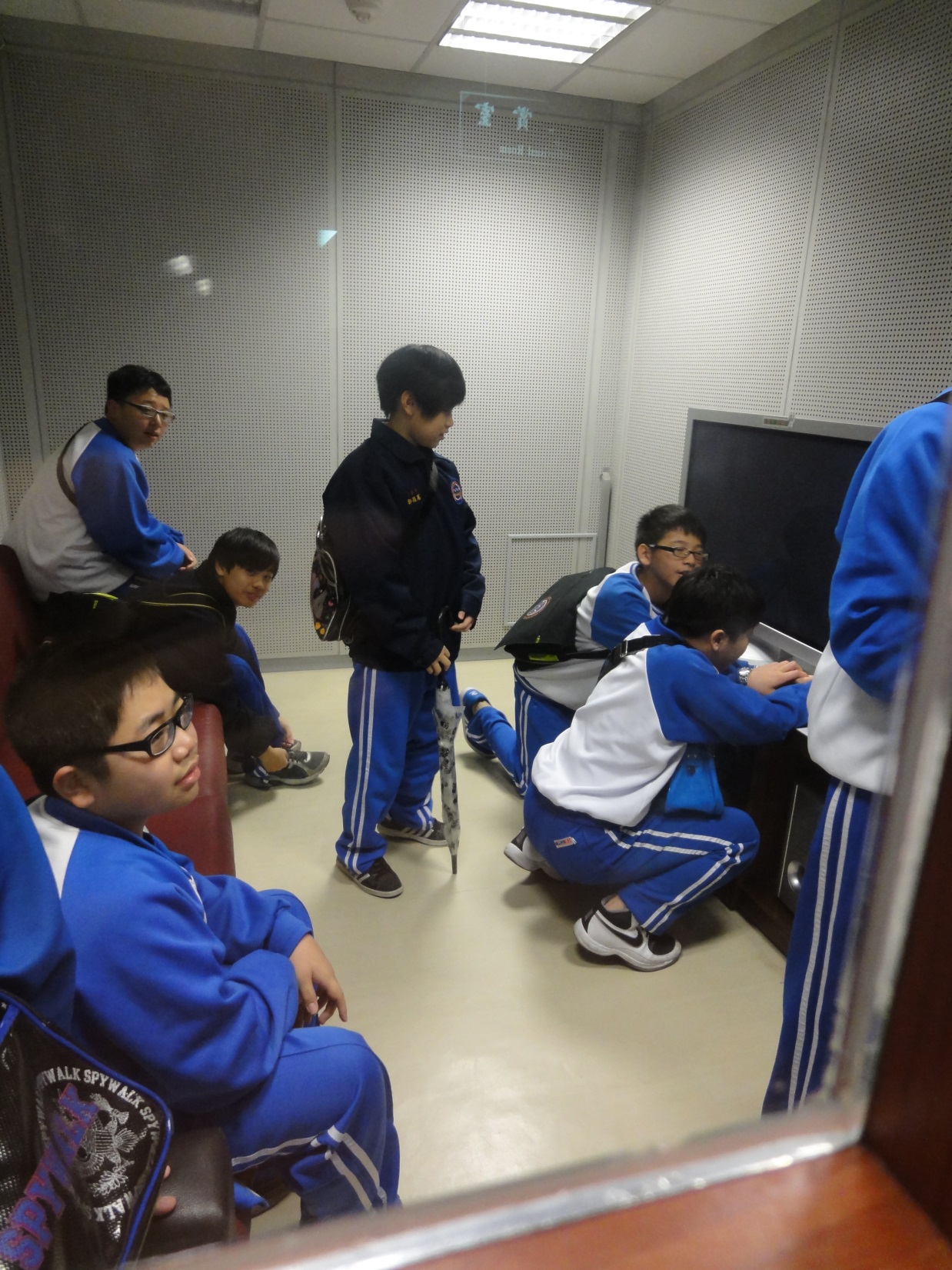 雙葉幼稚園隊在
討論室玩開了
第2組
雙葉隊正在嘗試~躲在書饋櫃中
好優雅的圖書館
陪我們一整天的青蛙姊姊們
好棒的圖書館可以喝咖啡喔
家豪大請客!圖書館內~同學們努力地喝咖啡喔~幸福無限!
咖啡休息室
咖啡室的小天地真好
喝咖啡還可以欣賞蘭陽平原美景喔
小朋友們都忘了看看書~還在努力衝刺喝咖啡中
礁溪溫泉公園
除了去泡腳給溫泉魚當午餐外
   我們的天團們其實最想去的是~
公園對面的奕義順軒~
繼續拚經濟~大血拚~
哇!購買力超驚人喔
讓我們有個很棒的一學期喔 ！703的孩子們要和老師繼續幸福下去喔